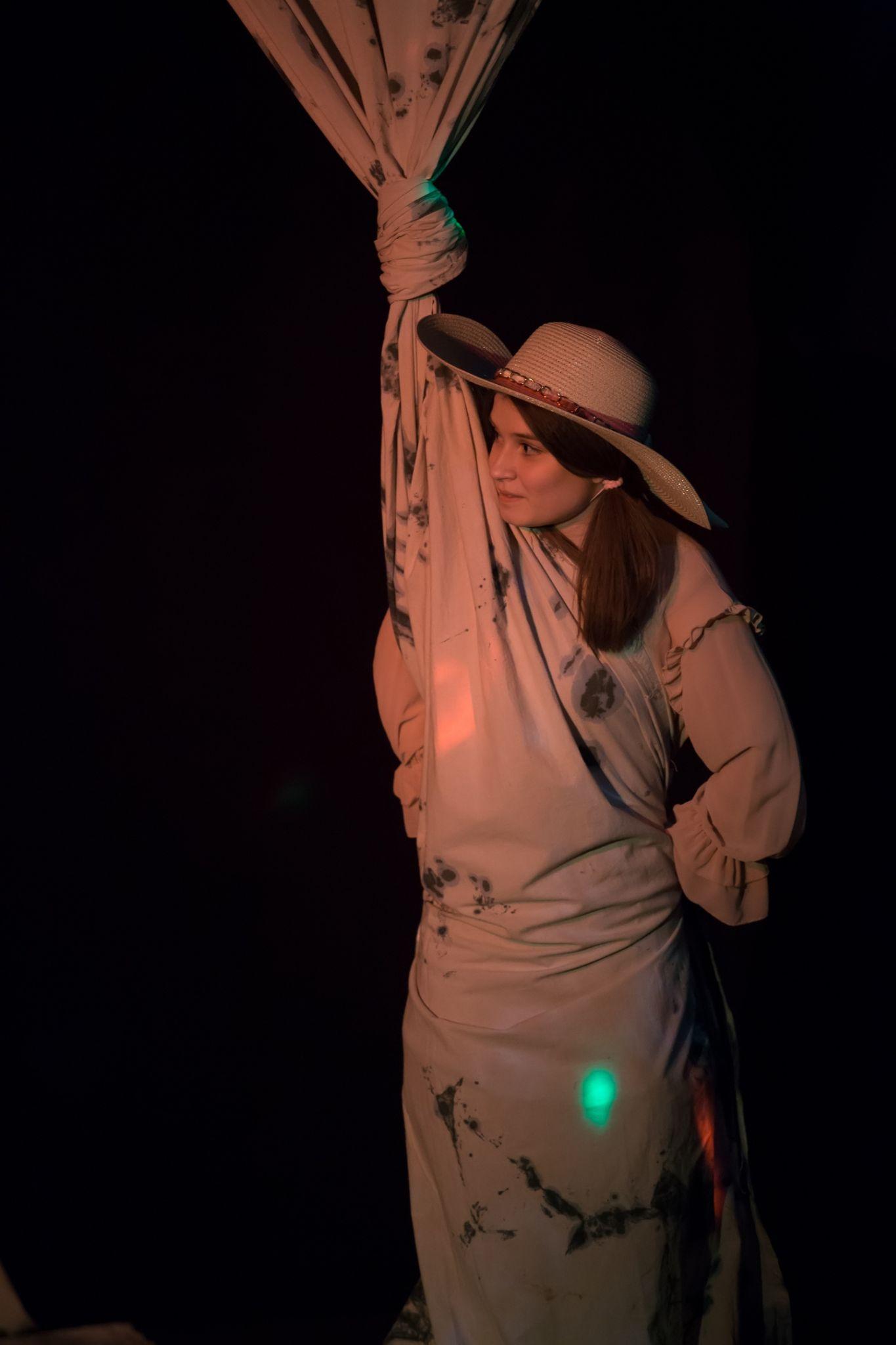 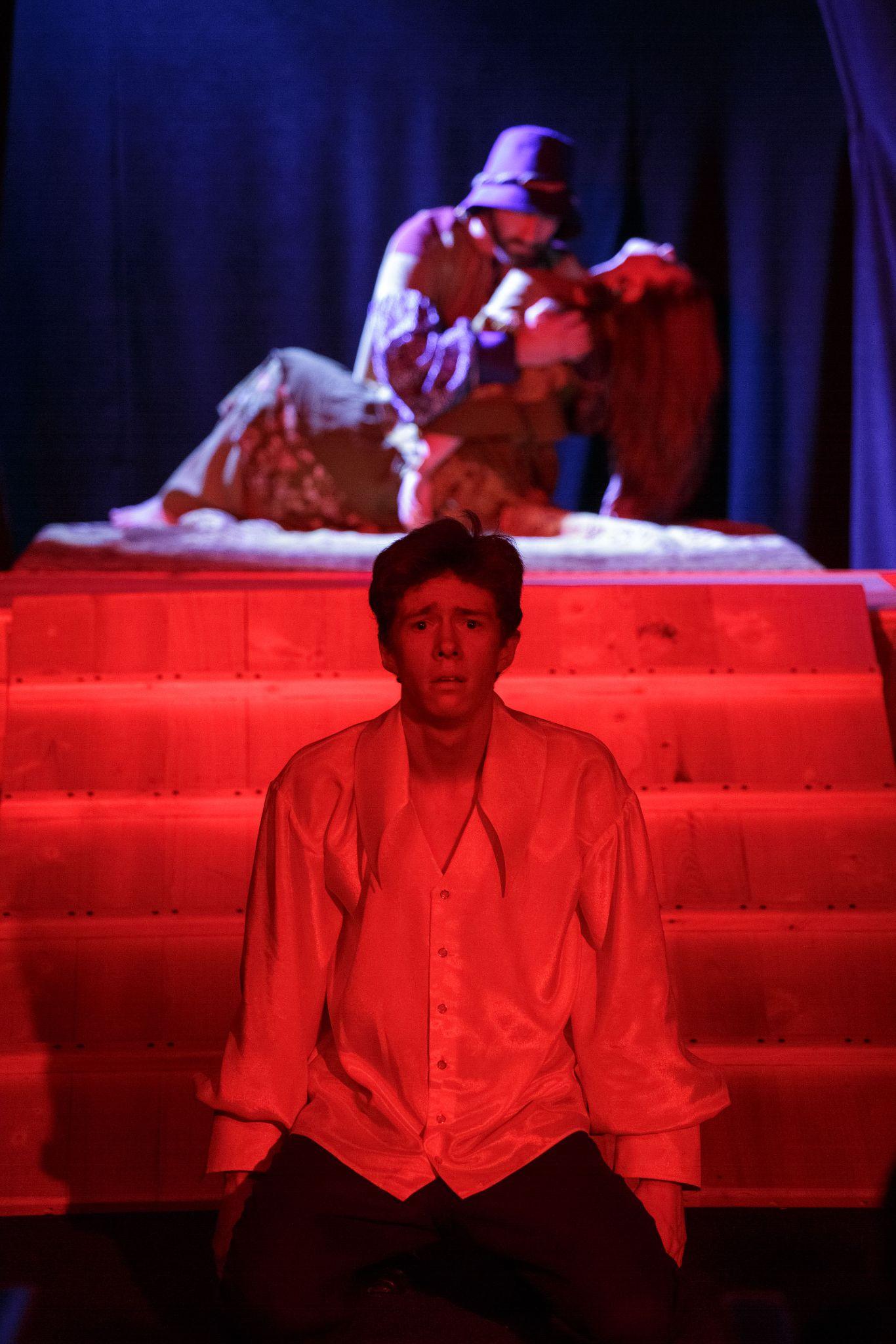 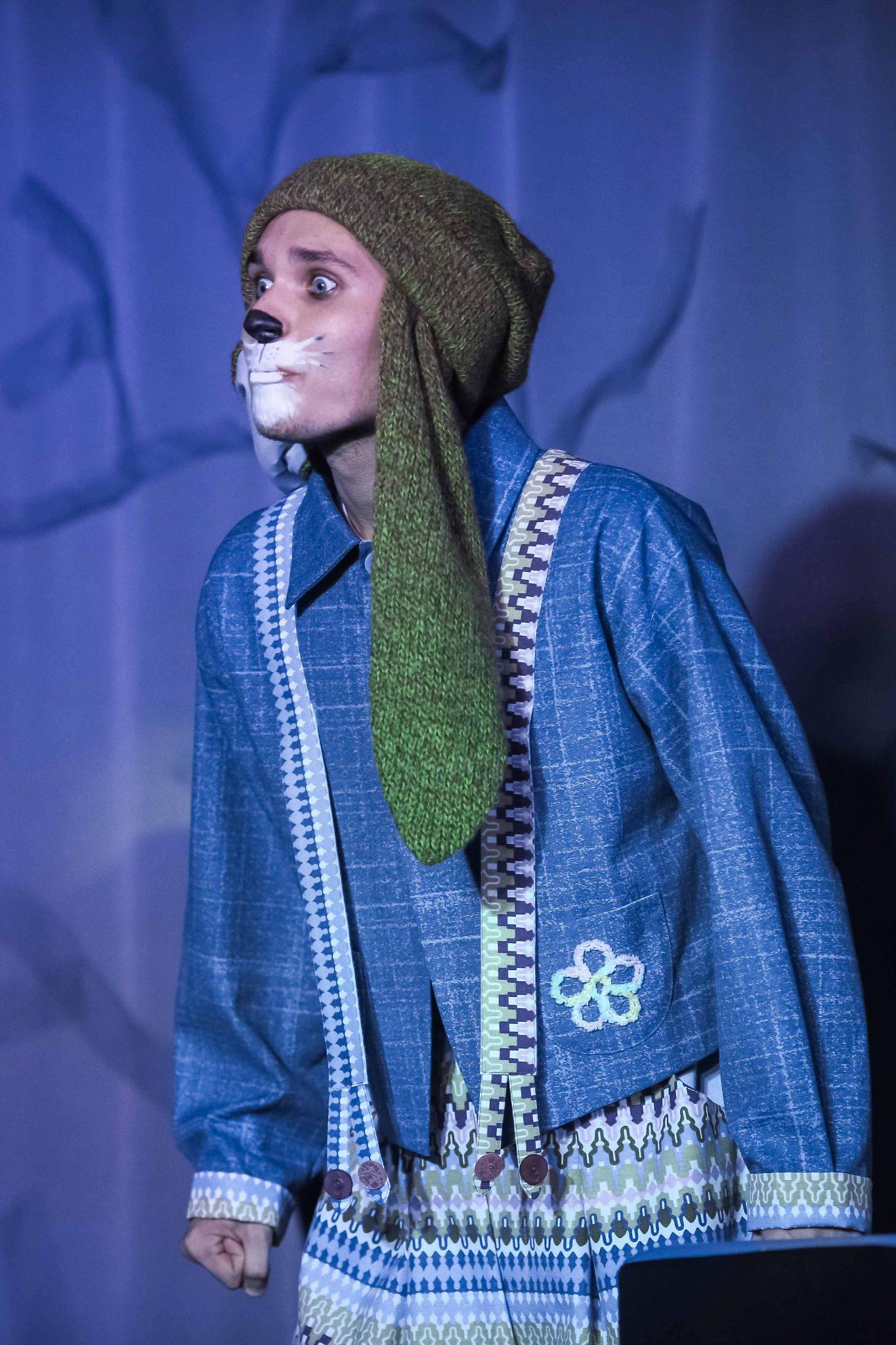 ТЕАТР
ЮНОГО
ЗРИТЕЛЯ
“ВРЕМЯ ТАЙН”
Новокуйбышевск • 2023
В 2023 году
35-летие 
со дня основания
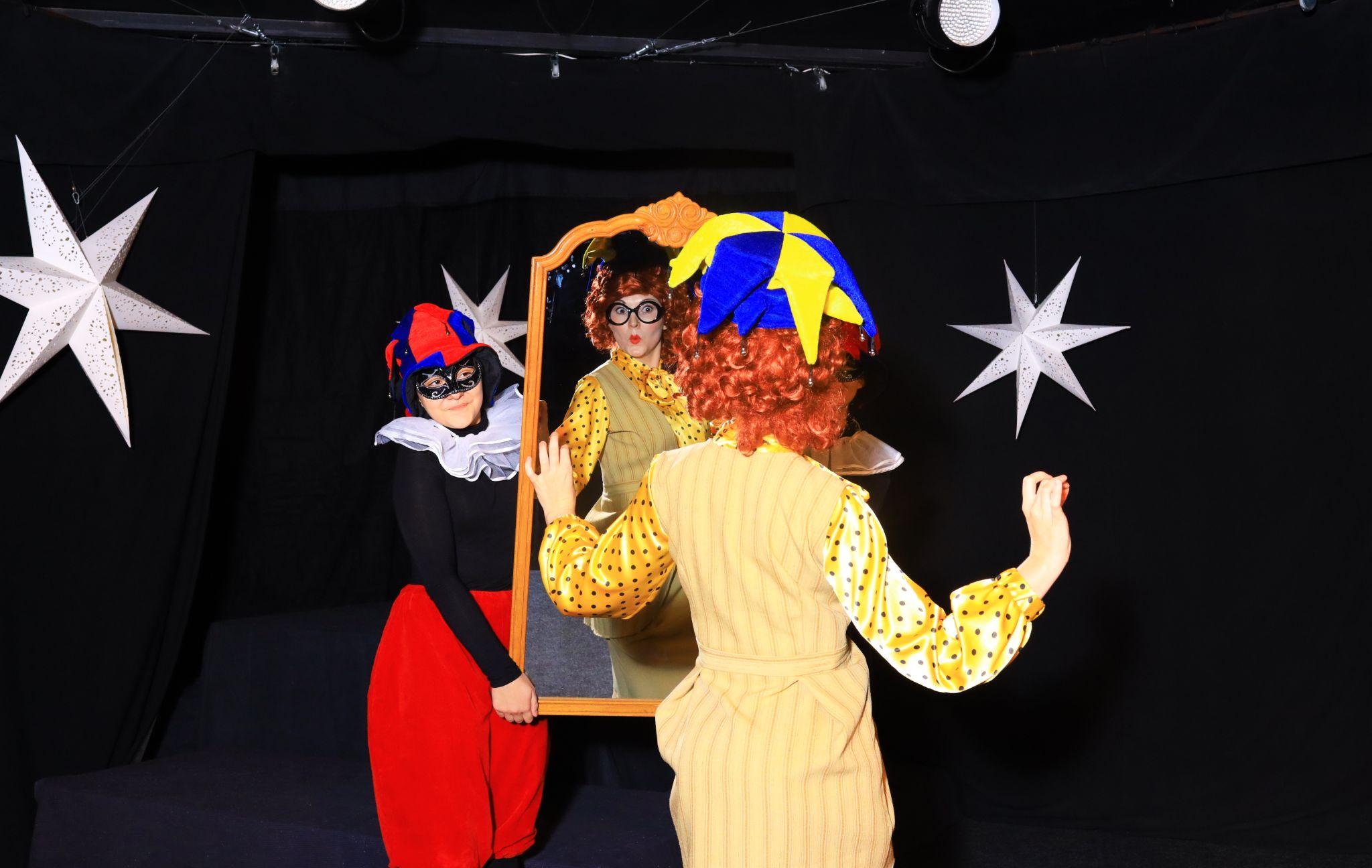 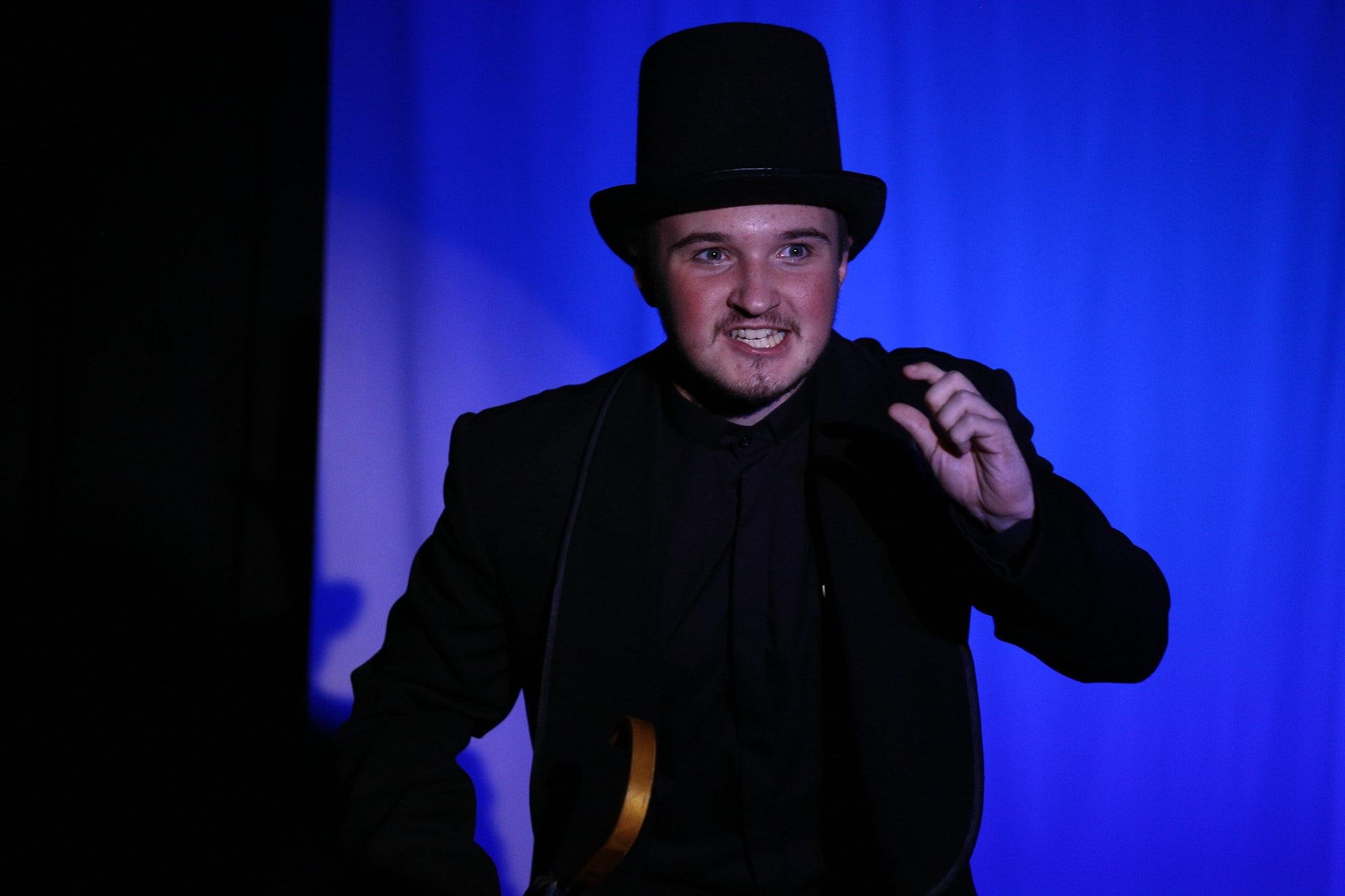 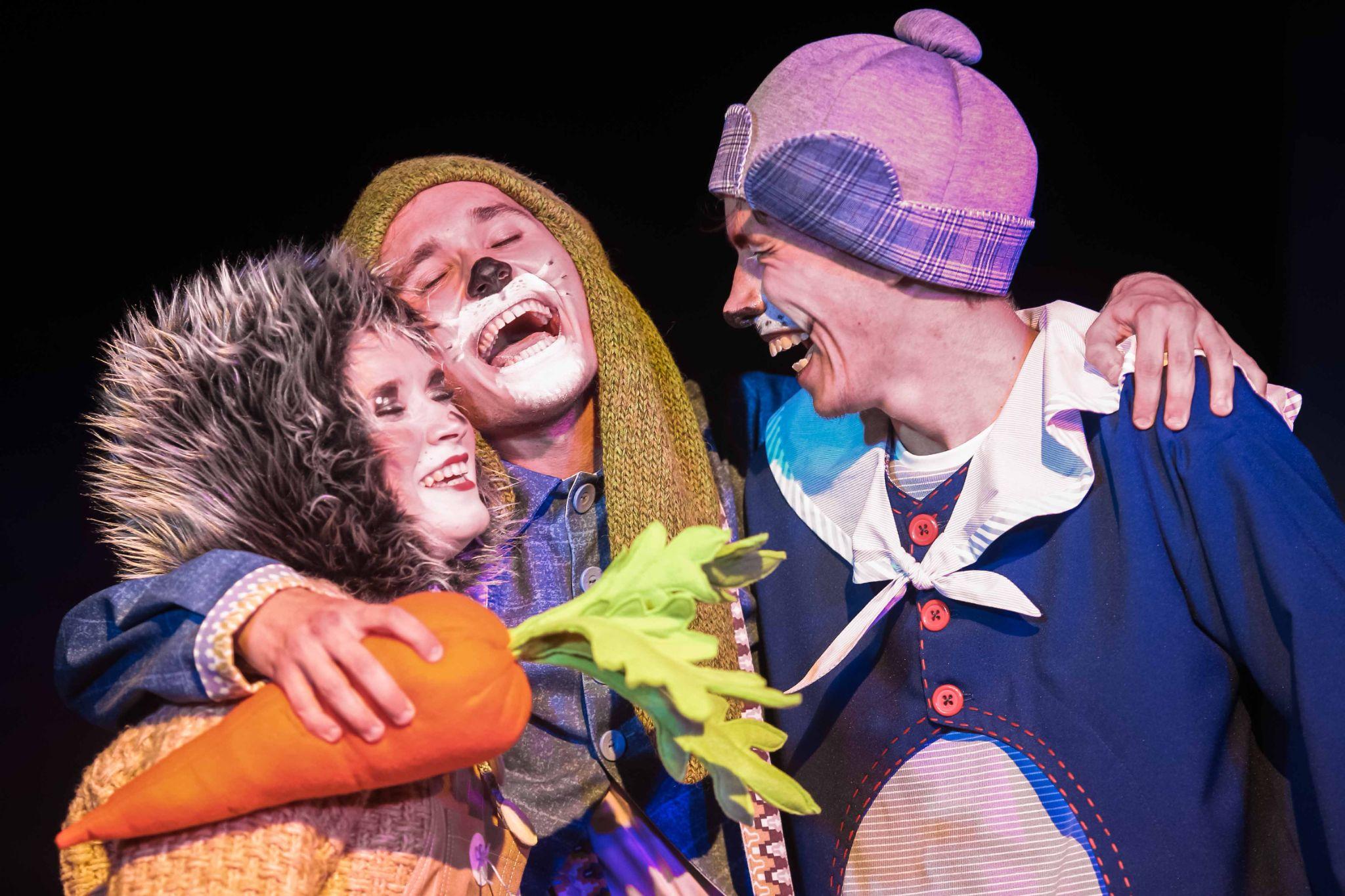 >65 спектаклей.>200 выпускников театрального отделения.>6000 зрителей ежегодно.
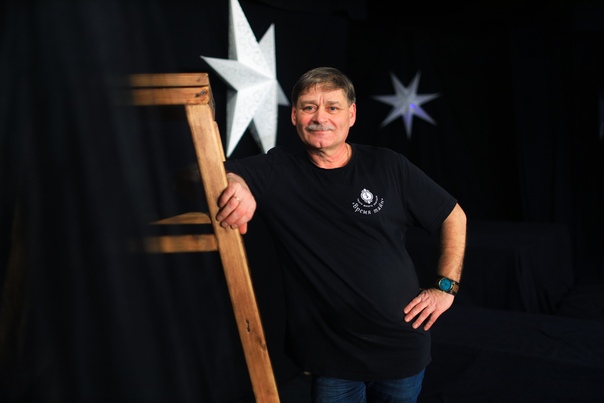 Андрей Юнин
художественный руководитель
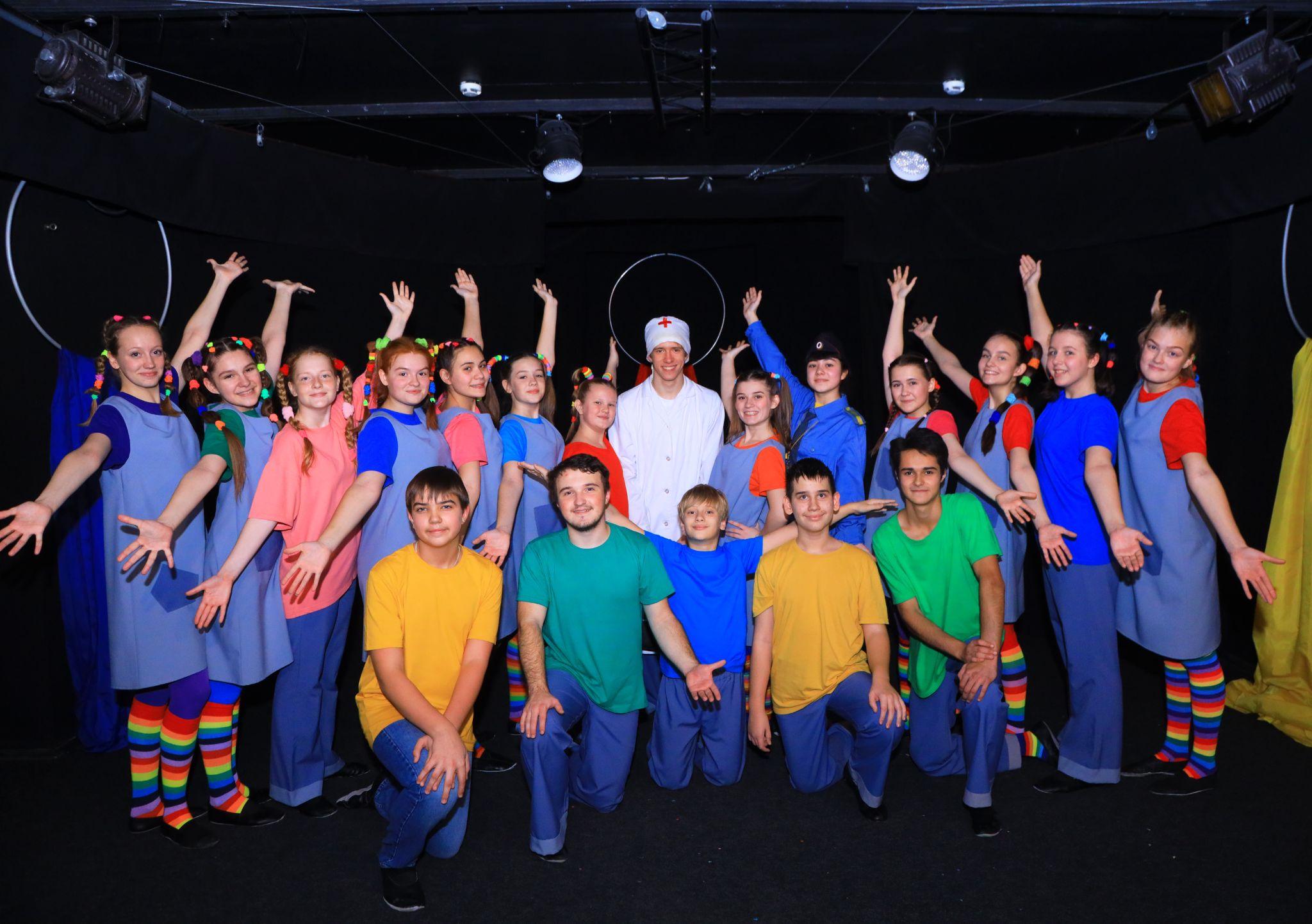 В 2022 году - 25-летие театрального отделения
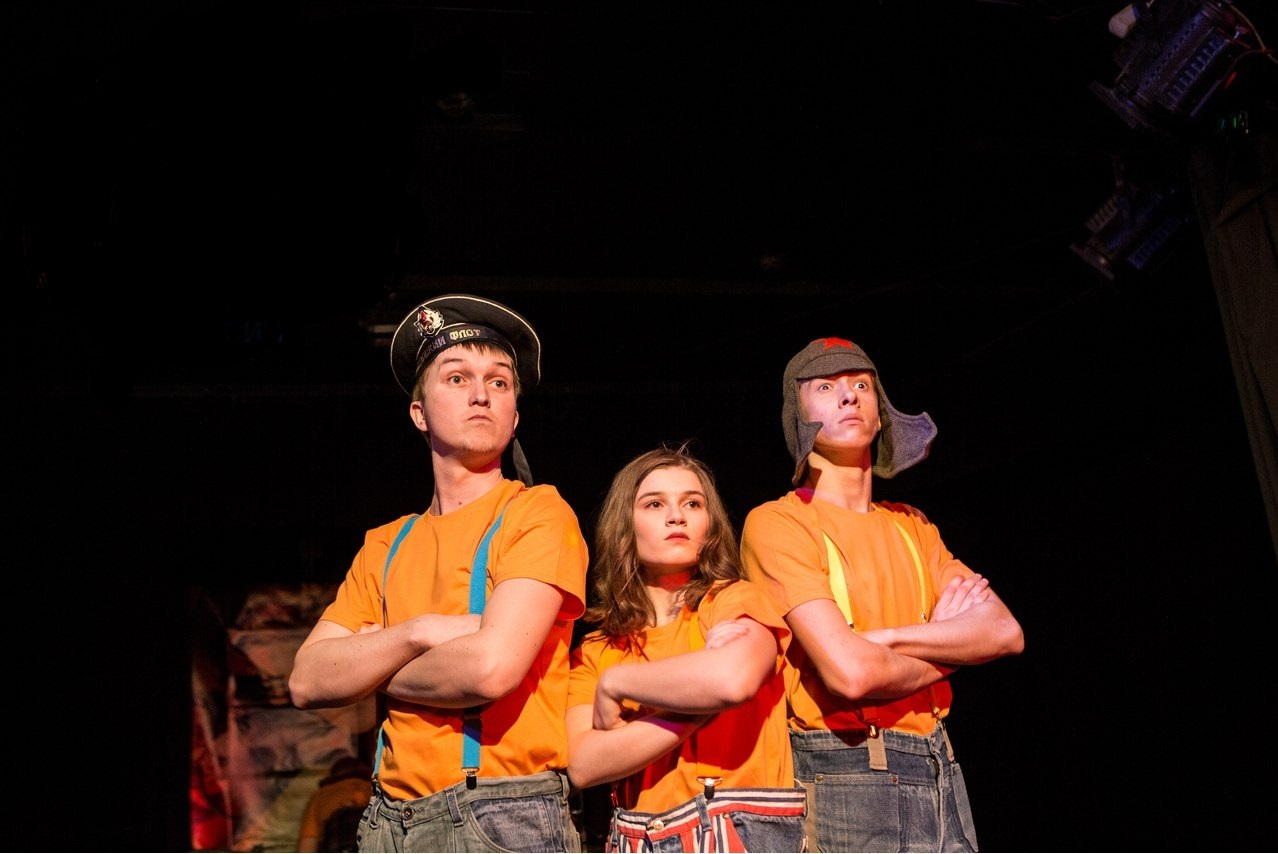 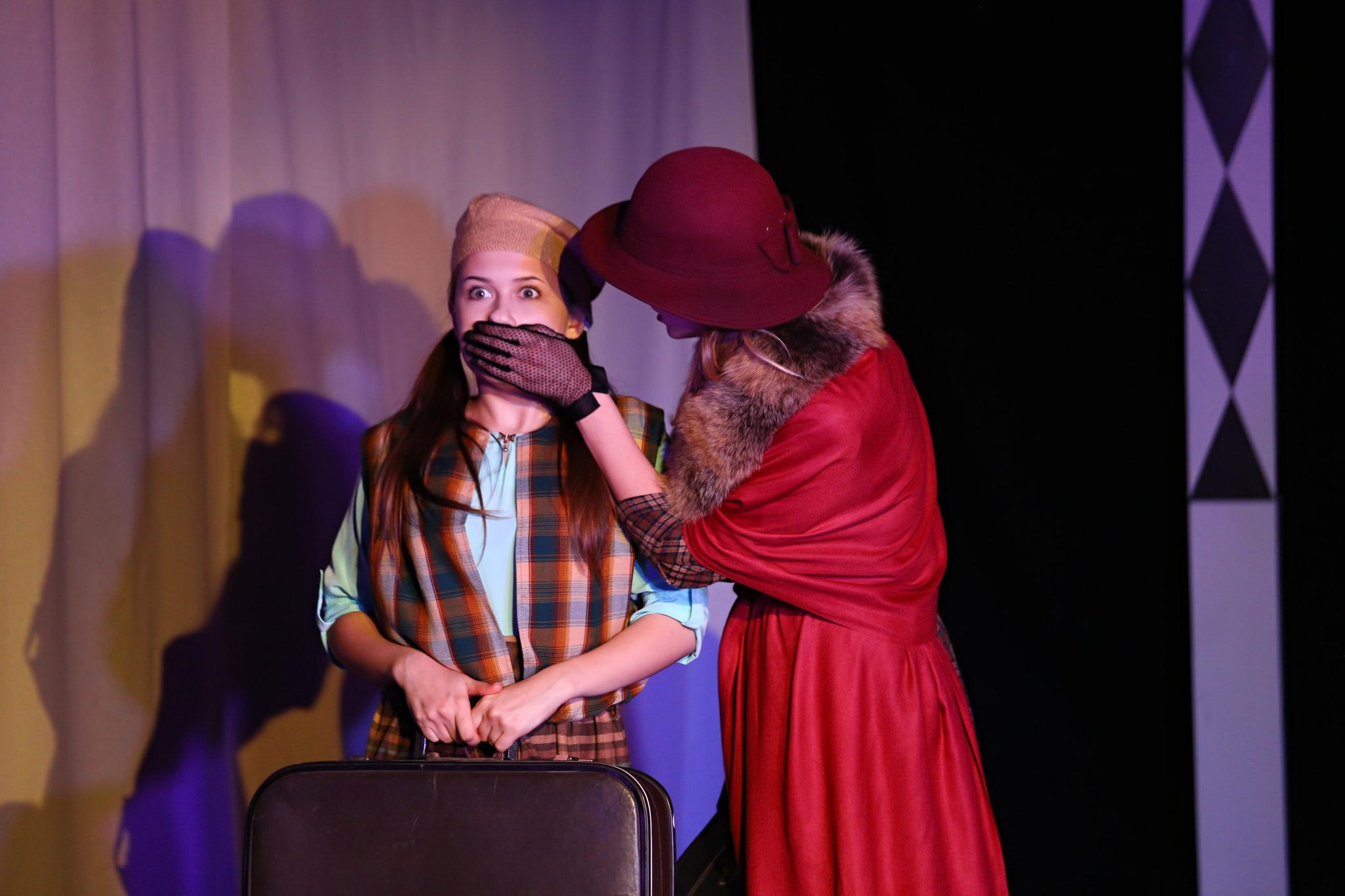 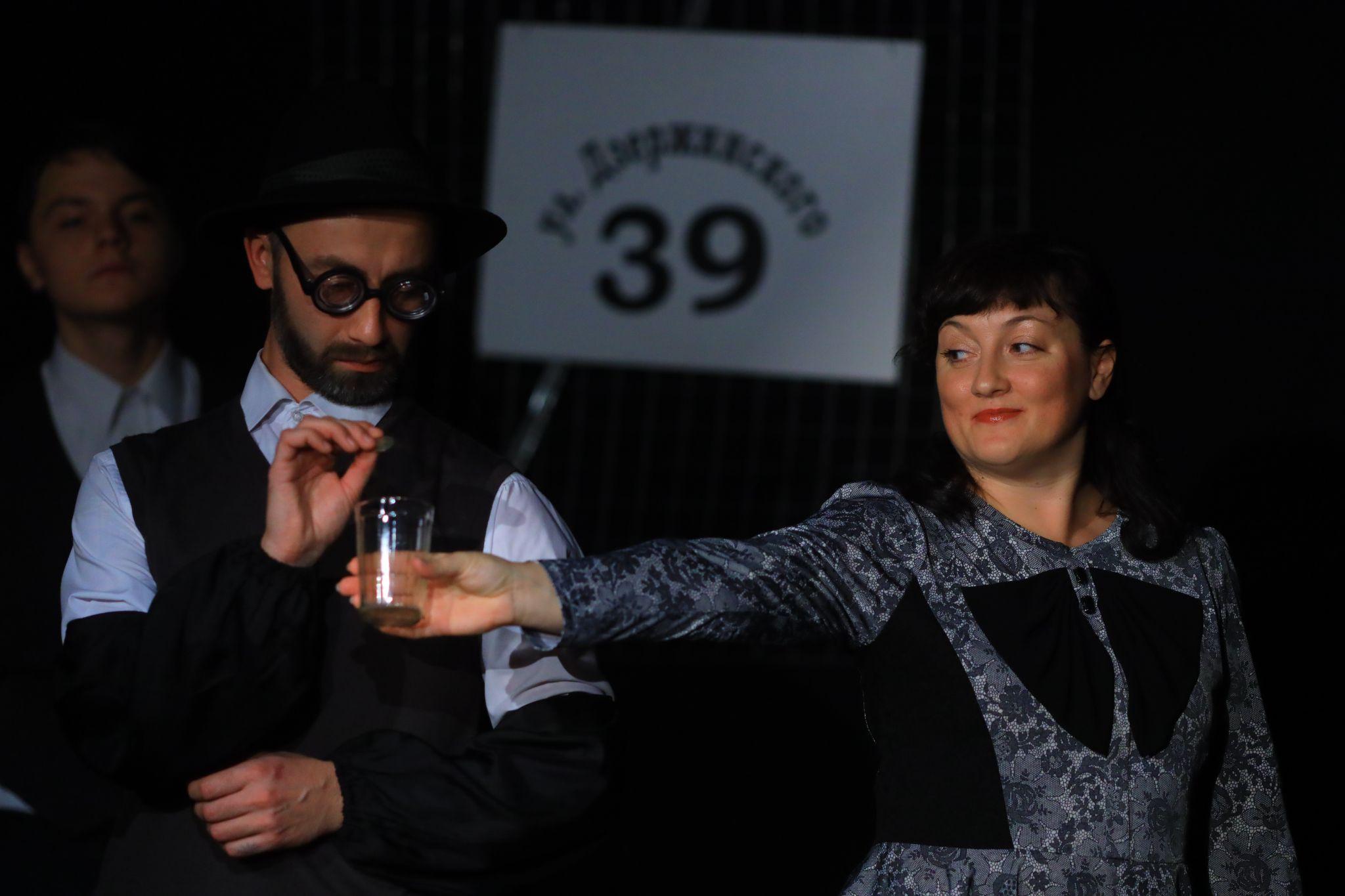 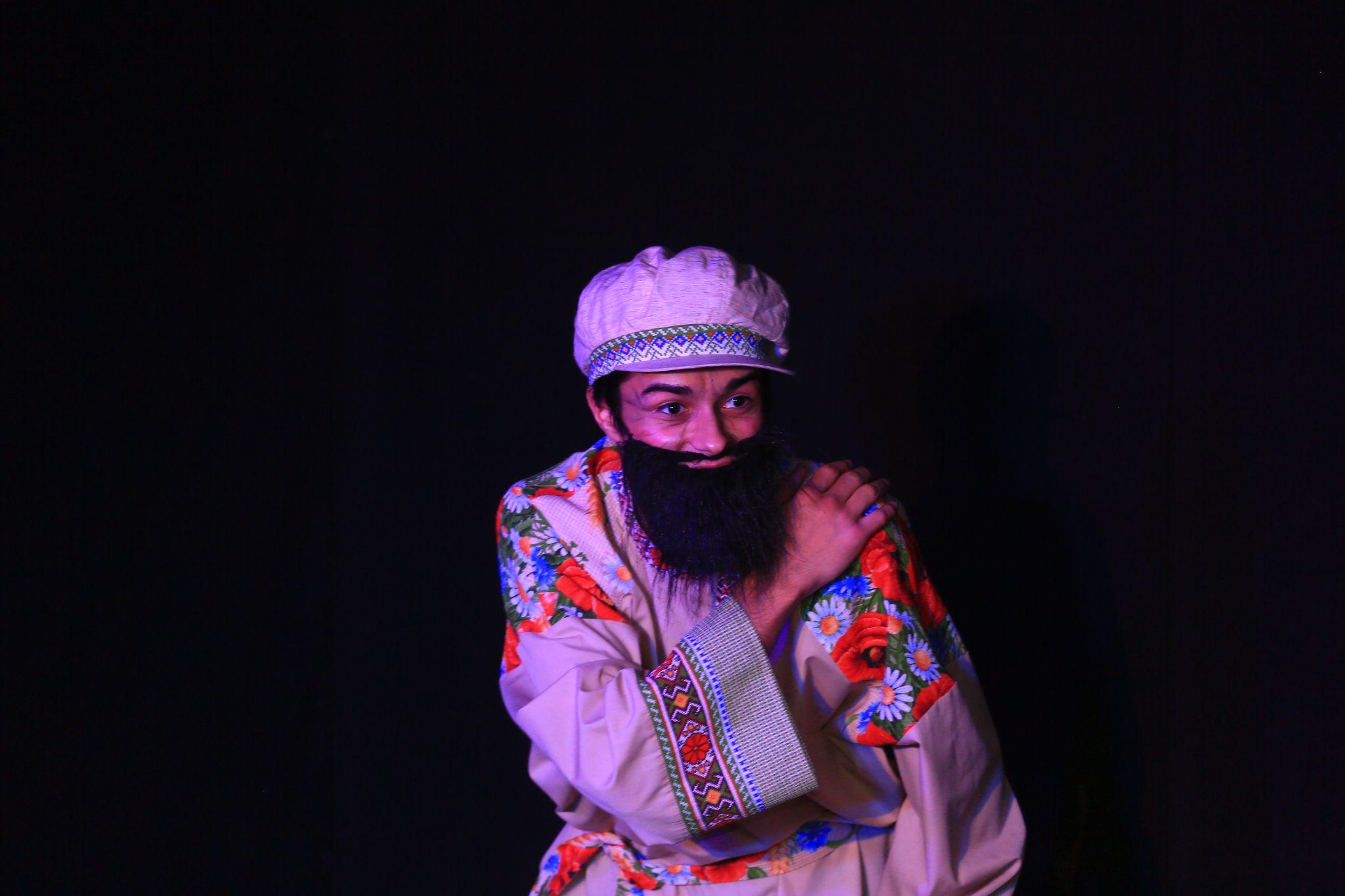 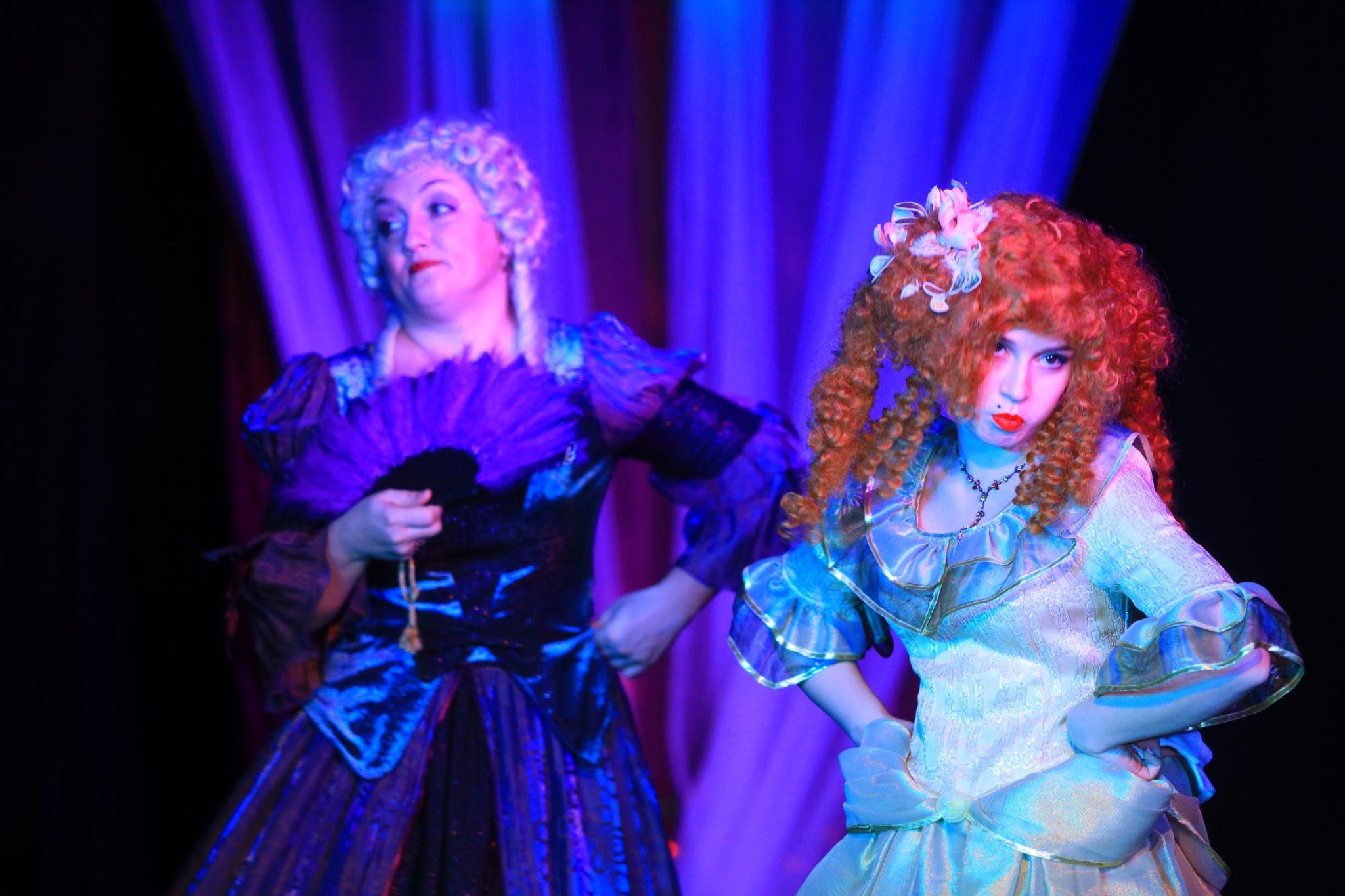 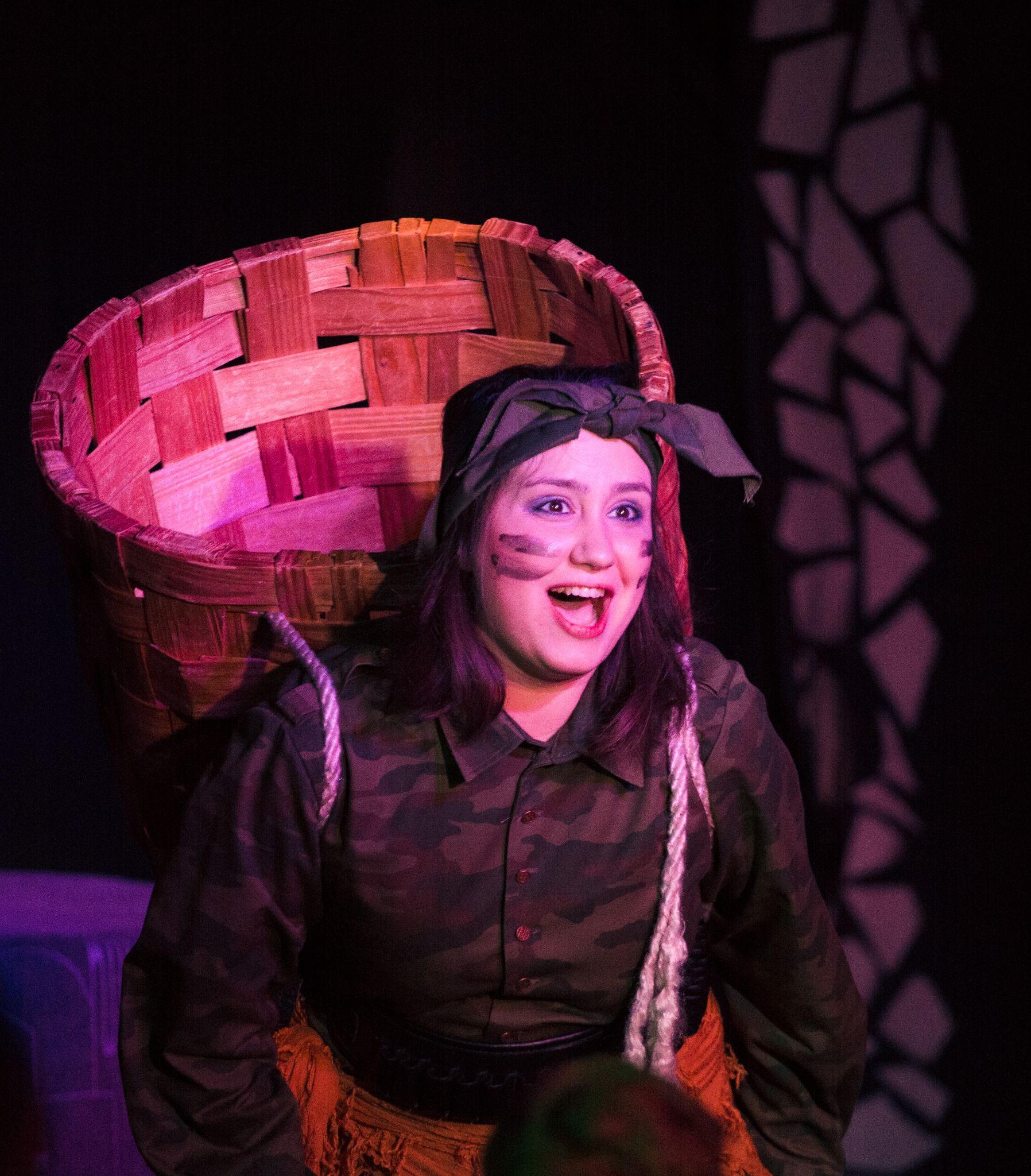 Спектакли для зрителей от 6 лет
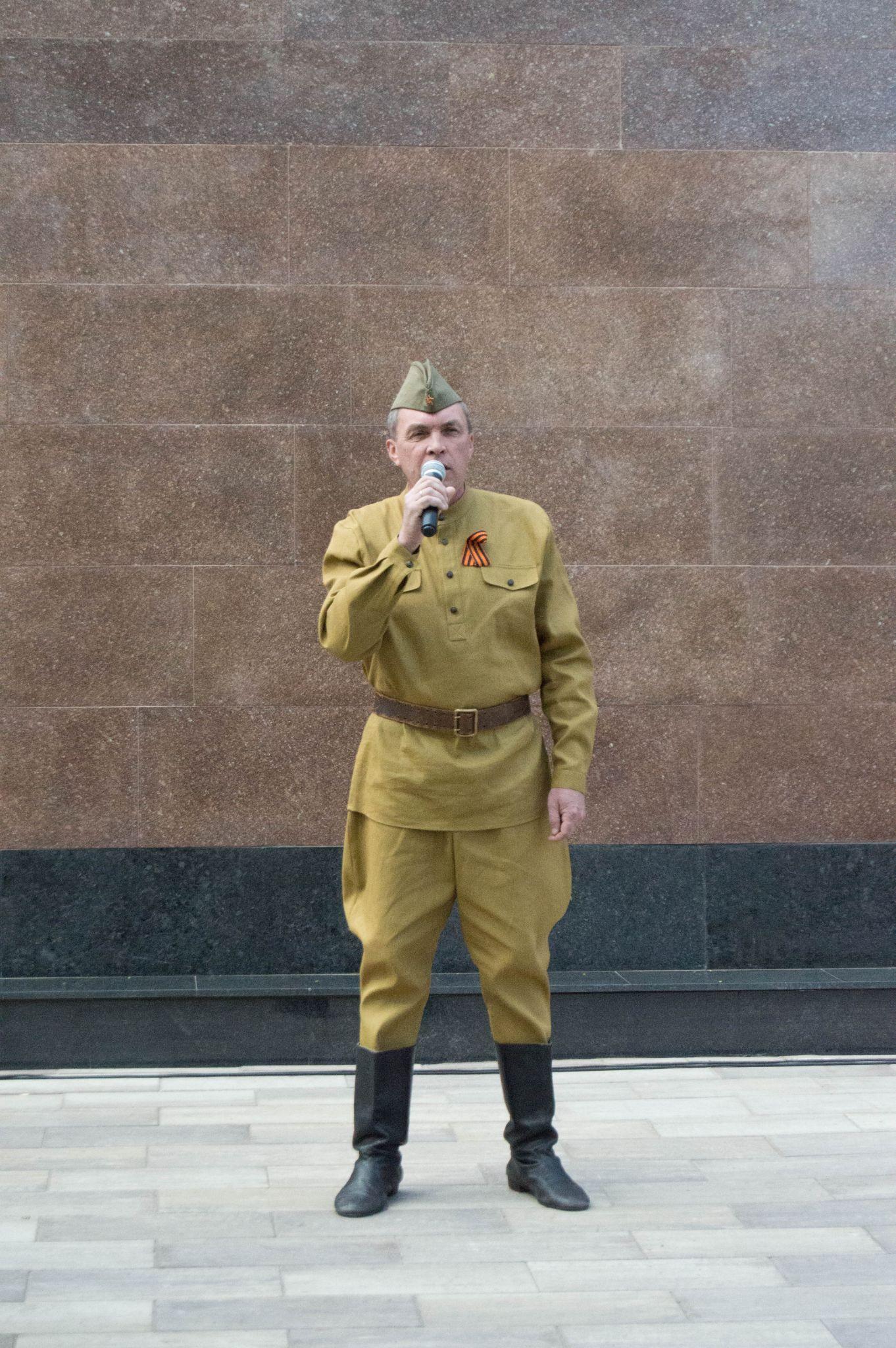 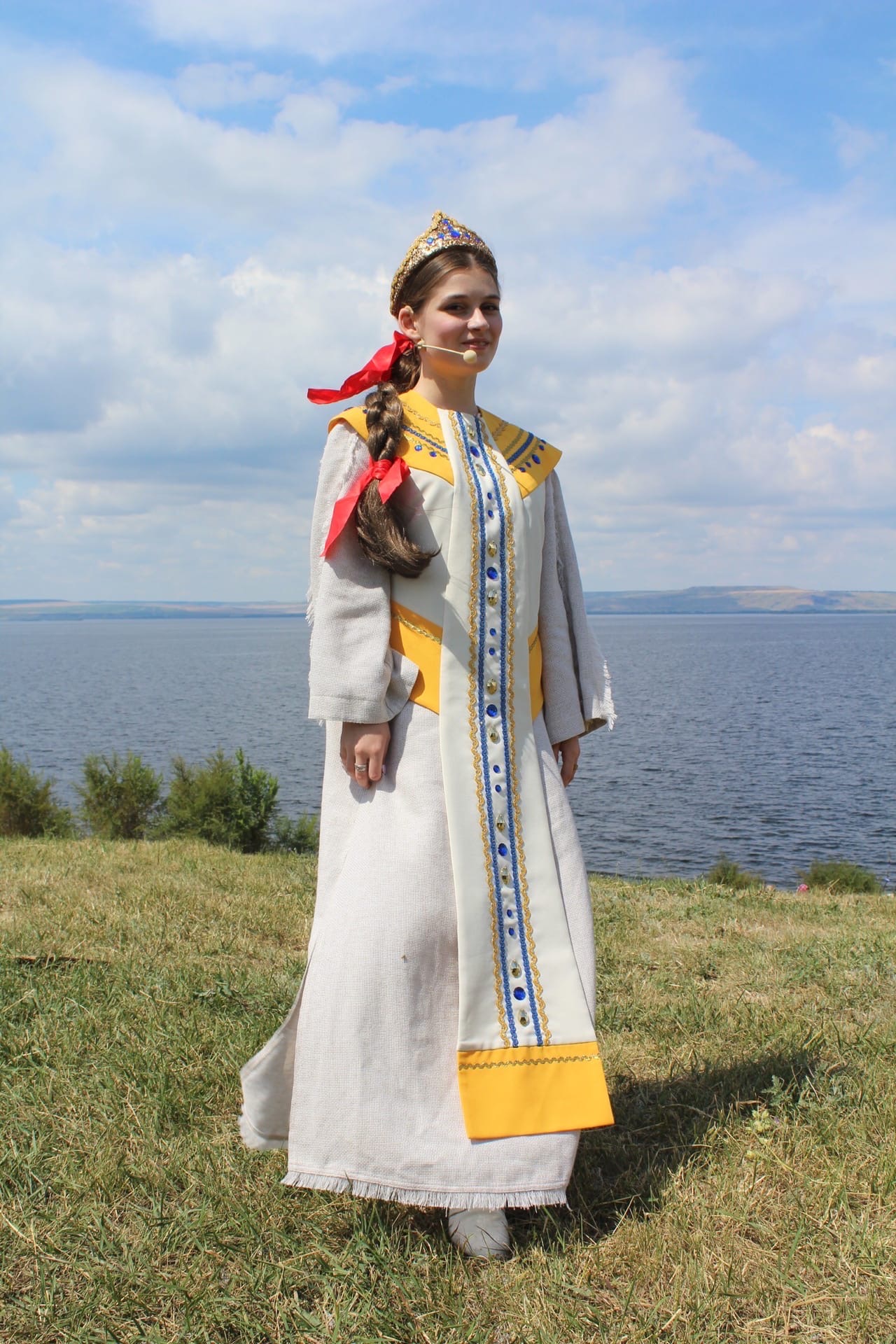 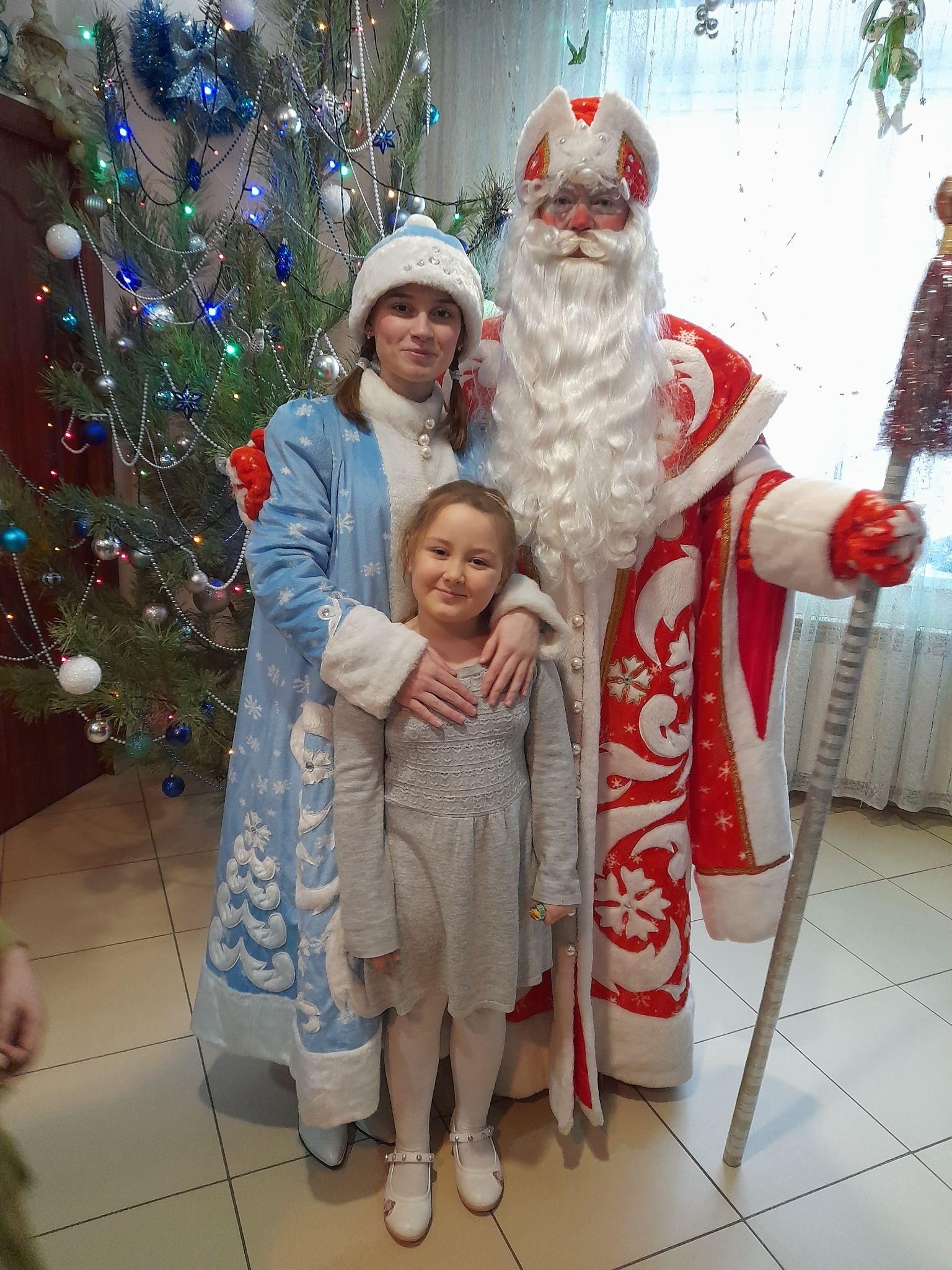 Акции
Благотворительность
Утренники
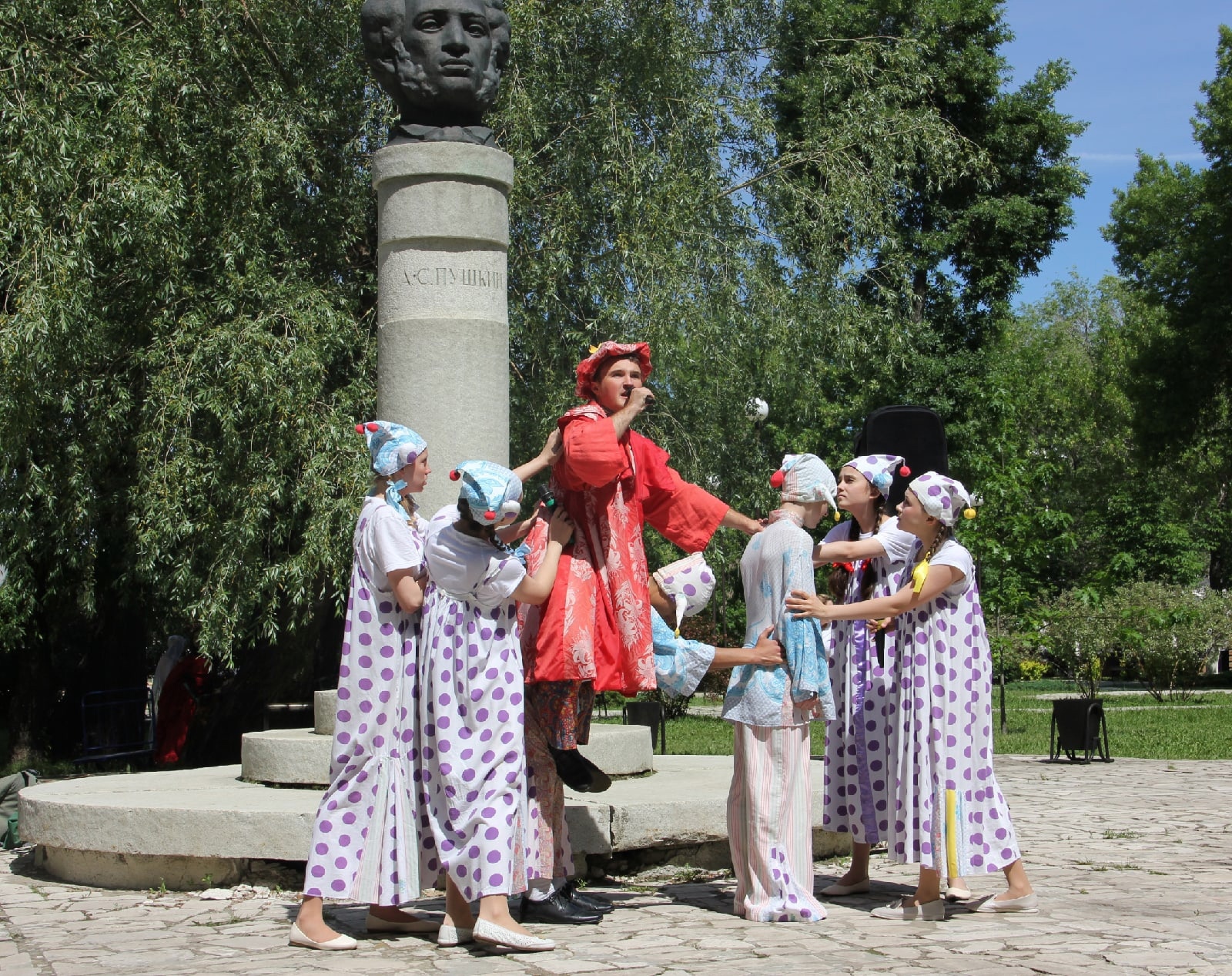 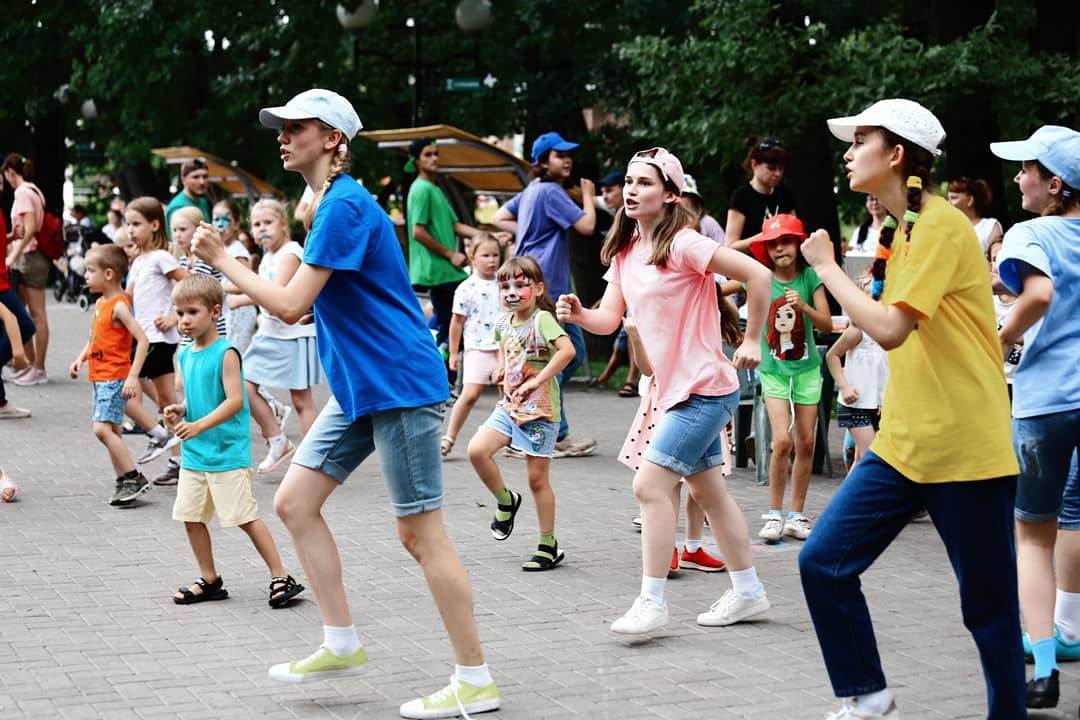 Городские мероприятия
Флеш-мобы
Новокуйбышевск, ул. Дзержинского, 39
 +7-987-159-93-74
 +7(84635) 2-22-08

https://vk.com/vremyatain_ru

https://t.me/vremyatain
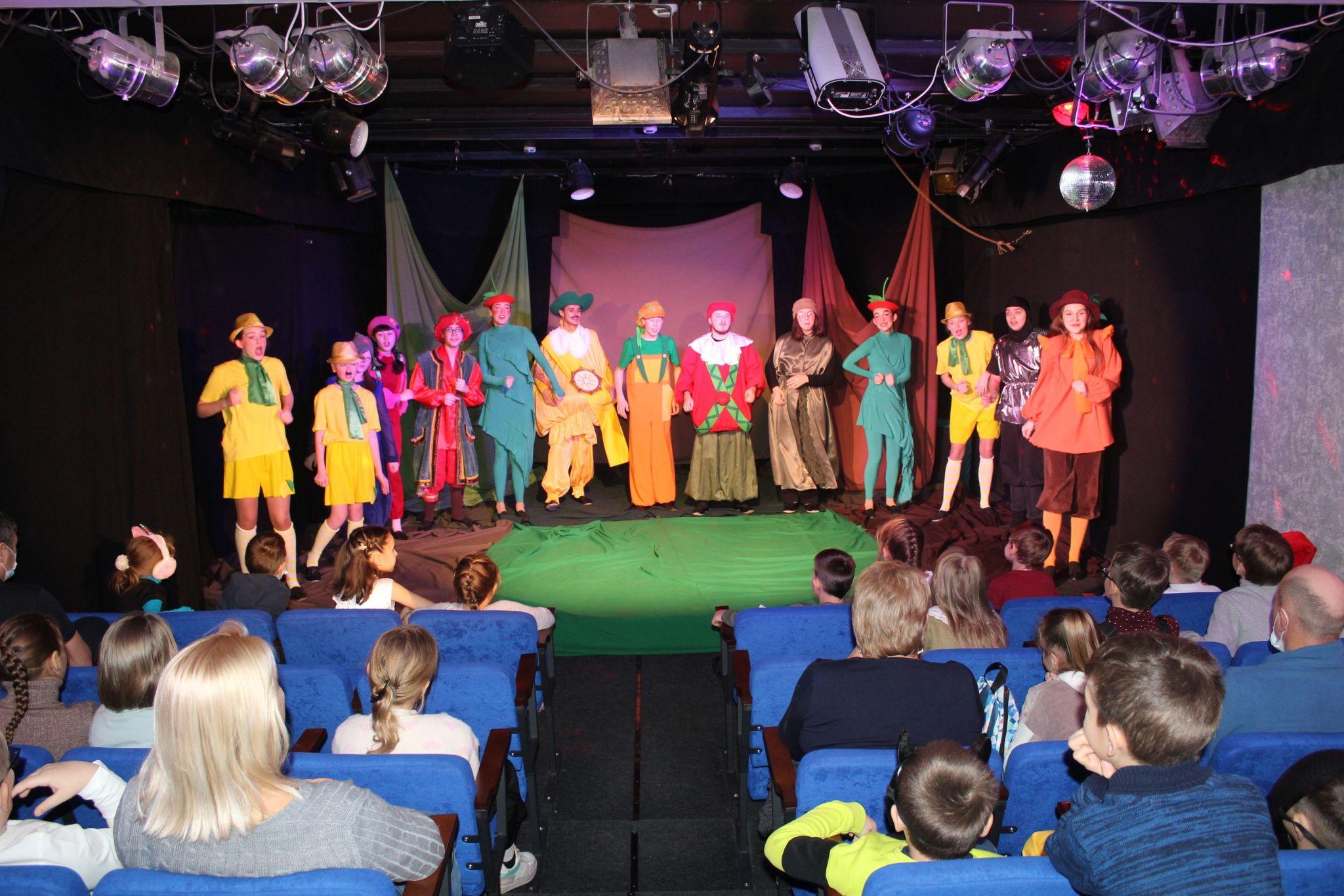 Коллективные завяки